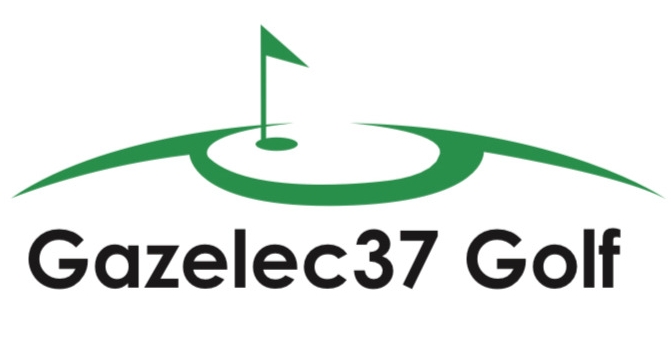 Tenue golf 2020
Repérer votre taille pour chaque tenue dans le fichier PPT

 Répondez à l’enquête sur notre site avant le 29 août dernier délai

 Commande prévue début septembre / livraison visée le 25 septembre
Tenue Homme Polo modèle PA 489
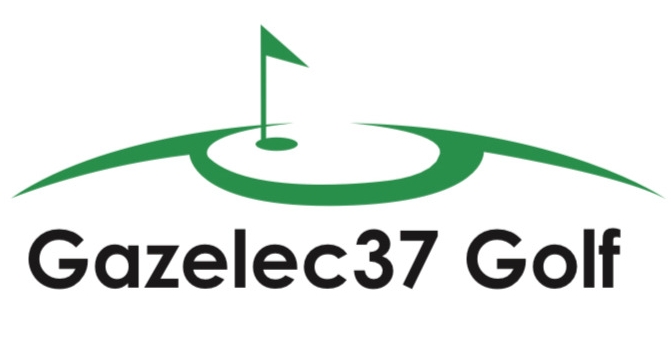 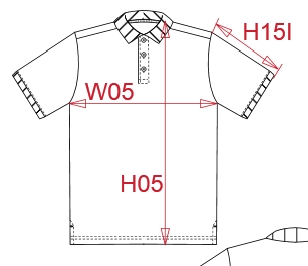 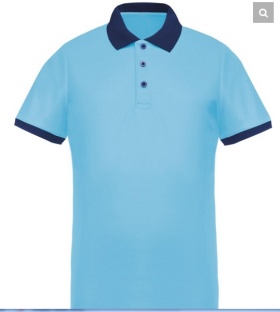 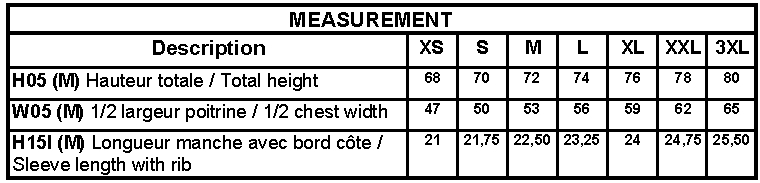 Tenue FemmePolo modèle PA 490
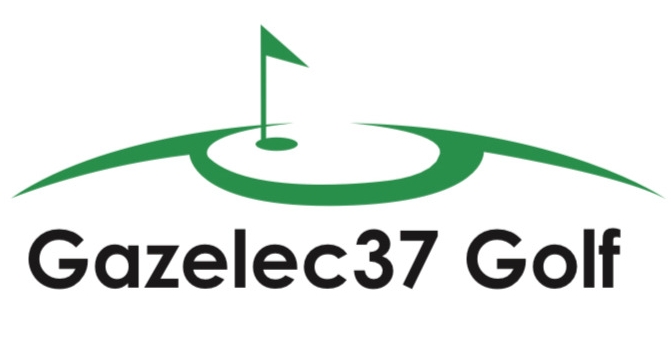 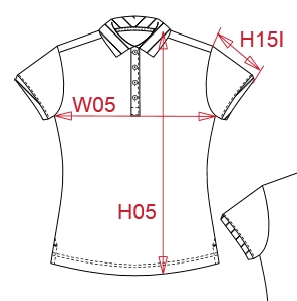 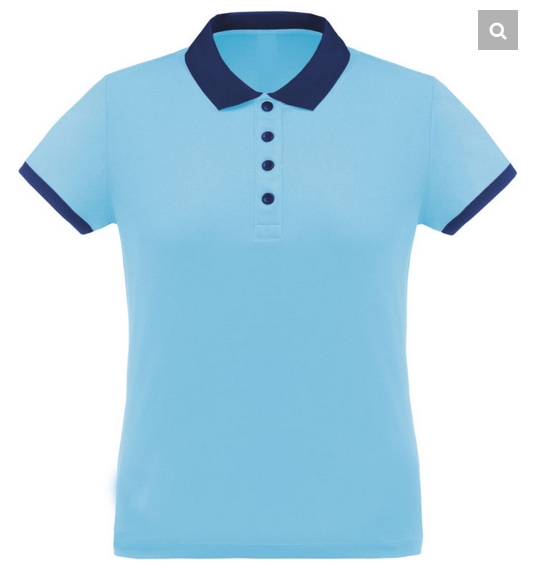 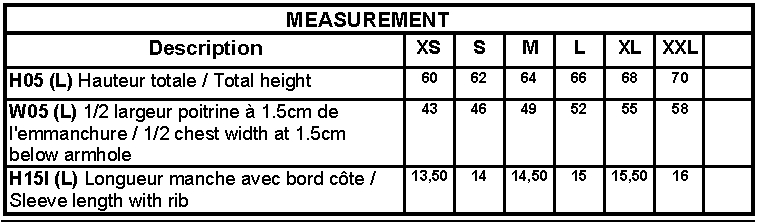 Tenue Homme Gilet sans manche modèle PA 235
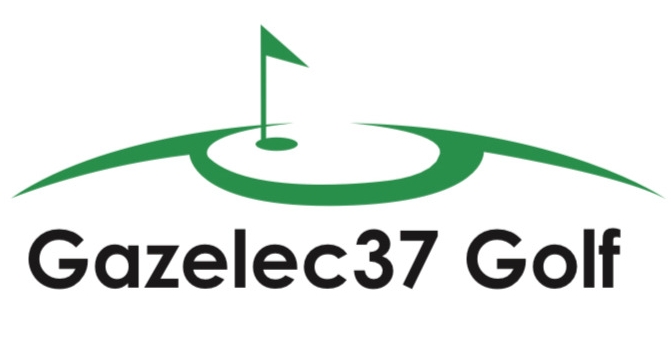 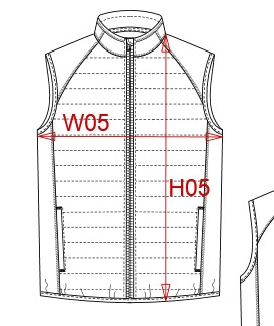 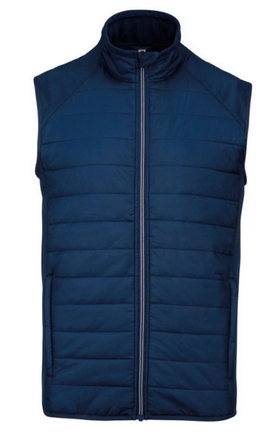 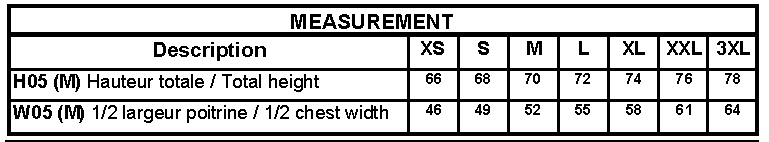 Tenue Femme Gilet sans manche modèle OSLO
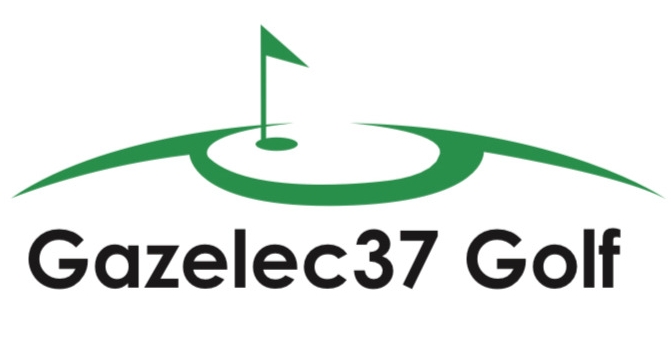 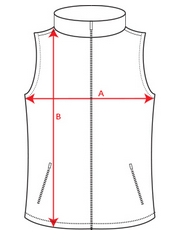 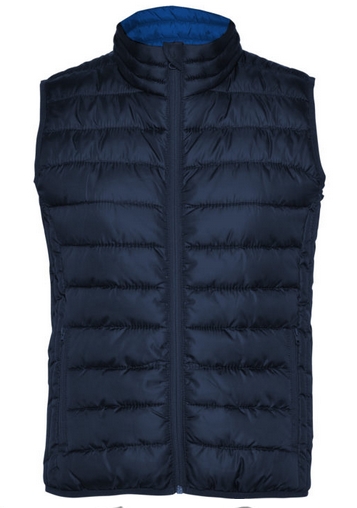